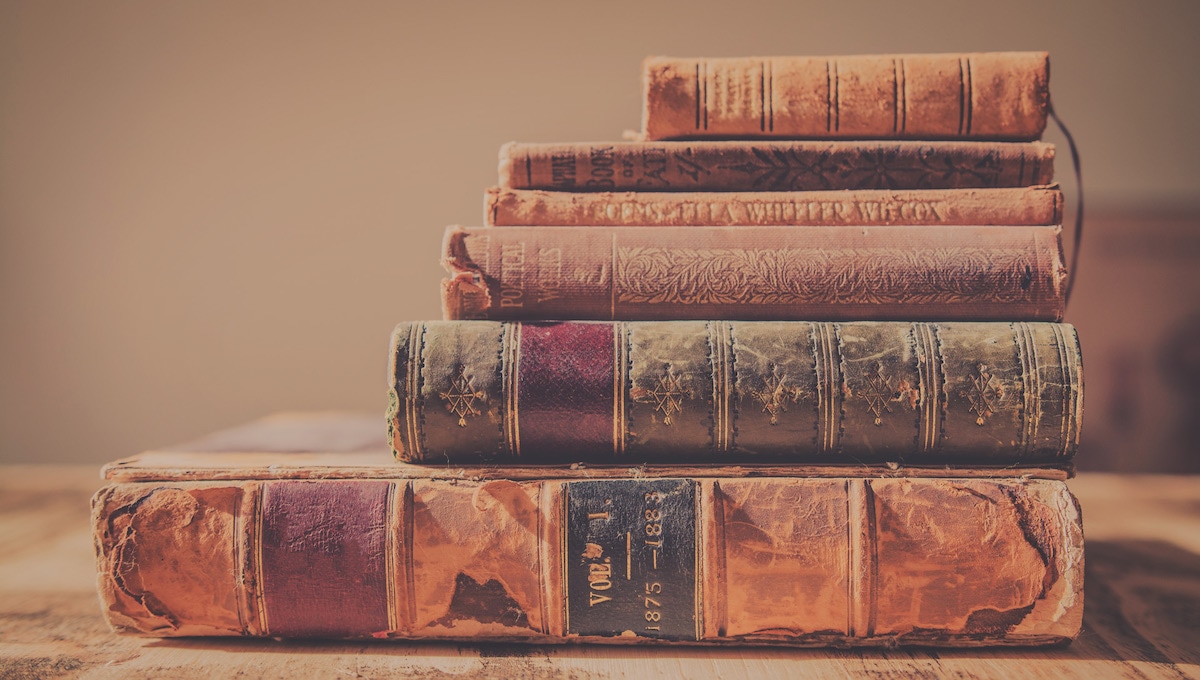 Proverbs
August H. Konkel
McMcaster Divinity College
March 2022
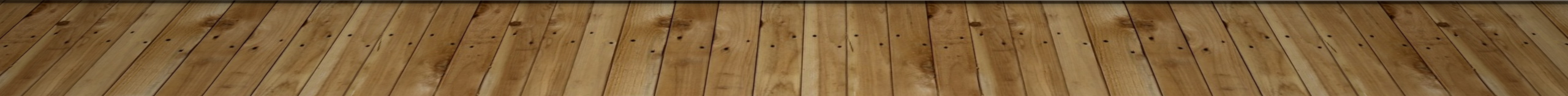 Proverbs
Session 18
Contemplation on Wisdom
Proverbs 30:1–17 (Appendix)

                                 august h. konkel
Agur the son of yaqeh (30:1)
Agur and Yaqeh are otherwise unknown.
Agur and Yaqeh may be proper names or might be nouns.
“I am weary, I am wasted” are two Hebrew verbs (la’ah, ’akal). 
Prayer of one at the end of life (cf. v. 7).
Others read these verbs as names: Ithiel and Akal. But why would Ithiel be repeated?
[Greek translation paraphrase of 30:1: “Fear my words son and having feared them repent.”]
[Hebrew text of the Greek translation was a different stage in the collection. At that stage 30:1-9, 24:23-34 (additional words of the wise), 30:15-33 (the numerical proverbs), 31:1-9 all follow “the words of the wise” found in 22:17-24:22. The book then concludes with the collection of Hezekiah (25:1-29:27) and the acrostic to woman wisdom (31:10-31).]
[Hebrew sequence at this stage: “A son who keeps a word is free from destruction. Fear my words my son.”]
ORACLE OF AGUR (30:2-9)
Lament of human ignorance (2-3)
Mortals do not know the ways of God (cf. Prov 16:1-4)
This is the lament of the Preacher (Eccl 3:10-15)
 Lament of human limits (4) [series of rhetorical questions]
Creation is a marvel of beauty and danger (Job 9:2-10)
God’s ways do not conform to our idea of justice (Job 30:8-14)
 Confession of revealed truth (5-6)
God has made his word known (Deut 30:11-14)
Nothing can be added to this word (Deut 4:1-2)
 Prayer for humility (7-9) cf. Ps 73
THOSE NOT BLESSED (30:10-14)
Recognize the dignity of the slave (v. 10; cf. Deut 23:16)
 Sins of a wicked generation (vv. 11-14)
Contempt of parents [penalty of death (Ex 21:17; Deut 21:18-19)]
Self-righteousness 
Arrogance
Greed [rapacious as wild beasts, confiscate land]
GREED AND CONTEMPT (30:15-17)
Epitome of greed (v. 15a)
Description of the rapacious generation
Leeches have a sucker at each end
Daughters of the leech are like her mother (fitting punishment)
 Four insatiable demands (vv. 15b-16)
Greed never asks how much is enough (like hell or fire)
Barrenness is a pain that can be satisfied with nothing else
 Disdain for parents (v. 17)
Eye is the organ of greed (Deut 15:9; Matt 6:22-23)
Greed and contempt are associated (Prov 23:20-22)